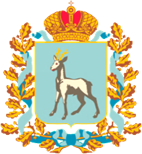 Что нужно сделать выпускнику, окончившему в 2021 году 11 (12) класс школы, колледж или техникум и поступившему в вуз, колледж или техникум Самарской области, чтобы получить выплату 10 000 рублей
Взять в приемной комиссии вуза, колледжа, техникума Самарской области справку о зачислении с указанием даты и номера приказа.
Принести справку о зачислении в образовательную организацию, которую закончил. Там же помогут заполнить заявление на получение выплаты (с применением электронных ресурсов).
Для заполнения заявления нужно знать паспортные данные, СНИЛС и номер счёта в кредитной организации (или номер почтового отделения по месту жительства), куда будет перечисляться выплата.